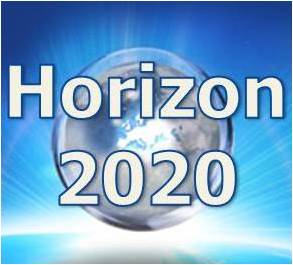 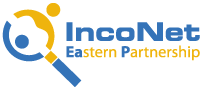 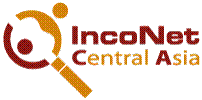 Конкурс заявок на отримання фінансування участі дослідників з країн східного партнерства у партнерських заходах в ЄС
відділ міжнародних проектів
24 вересня 2015 р.
В рамках проектів IncoNet EaP та IncoNet CA було розроблено грантову схему для розширення участі представників країн Центральної Азії та Східної Європи в інформаційних заходах ЄС з тематикою, орієнтованою на пріоритетні напрями програми Горизонт 2020. Такі заходи представляють собою основу для встановлення тісних контактів, надають змогу знайти європейський консорціум для співробітництва, а також заявити про себе і свою дослідну організацію.
Тематичними пріоритетами конкурсу проектних пропозицій є три суспільні виклики, а саме: 
	- Здоров’я,
	- Енергетика, 
	- Зміни клімату. 
	Максимальна сума гранту
	3 тис. євро. 

	Детальніше: http://increast.eu/en/2041.php
До участі у конкурсі запрошуються:
- співробітники науково-дослідної установи / організації та / або мережі організацій та / або ВНЗ/ або малого та середнього підприємства, що працює над дослідженням;
- з науковим ступенем або принаймні 3 роками основної дослідної роботи; 
- для проведення досліджень в одній з країн-партнерів (AR, AZ, ПО, GE, кг, KZ, МО, TJ, TM, UA, UZ); 
- зі знанням англійської мови;
- мати міжнародний досвід; 
- з обов'язанням брати участь у конкурсах Horizon 2020.
Кінцевий термін подання: 
	1 лютого 2016 року
Остання термін заходу: 
	31 травня 2016 року
Типи заходів, які проводяться: зустрічі для налагодження контактів, інформаційні дні, організовані Європейською комісією, великі міжнародні заходи, організовані іншими європейськими мережами співпраці (наприклад, Європейська мережа підприємств).
Рекомендовані події: 
	- 'AquaMatch 2015' 

	- 'Energy Days Graz 2016' 
	
	Документи для аплікантів: http://increast.eu/ru/2041.php
Подія 1: 'AquaMatch 2015' 
	Дата проведення: 5 листопада 2015Місце проведення: Амстердам, НідерландиТермін реєстрації: 11 жовтня 2015Крайній термін подачі заявок: 5 жовтня 2015Навчання: 4 листопада 2015Реєстраційний внесок: безкоштовноКількість днів, охоплених проектом: 
	3-6 листопада 2015

	Більше інформації: https://www.b2match.eu/aquamatch2015
Подія 2: 'Energy Days Graz 2016' 
	Дата проведення: 14 січня 2016Місце проведення: Грац, АвстріяТермін реєстрації: 12 січня 2016Крайній термін подачі заявок: 5 січня 2016Навчання: 13 січня 2016 Реєстраційний внесок: безкоштовноКількість днів, охоплених проектом: 
	12-15 січня 2016 

	Більше інформації: https://www.b2match.eu/energydaysgraz2016
Дякую за увагу!